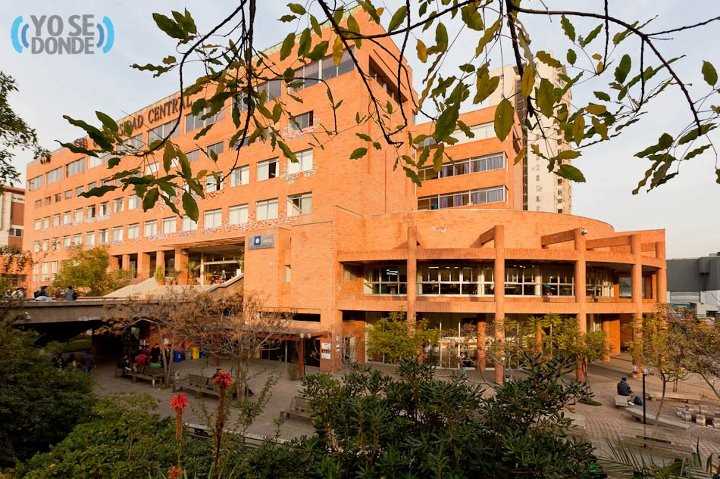 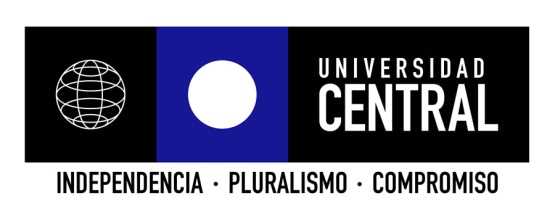 ENSEÑANZA Y APLICACIÓN DE MÉTODOS ÁGILES PARA EL DESARROLLO DE UNA APLICACIÓN COMPUTACIONAL

Jorge Cornejo Elgueta
USO DE MÉTODOS ÁGILES EN EL AULA

Jorge Cornejo Elgueta
Escuela de Computación e Informática
1
Agenda
Introducción
Dinámica
Prospectiva
2
¿Qué es la agilidad?
Conjunto de buenas prácticas que permiten valorar la importancia de entregar un “producto” que cumpla con altos estándares  de calidad.

Ser ágil implica un modelo de gestión diferente, comunicación, cultura, valores y decisiones. 

Agilidad es la capacidad de estar atento, ser flexible e incluso liderar los cambios, lo que permite adaptarse mucho más rápido.

La agilidad es una cultura.
3
Paradigmas
Enseñanza tradicional: Sistema

Enseñanza tradicional: Docente

Escenario laboral

Alumno de ingeniería
4
Enseñanza tradicional: Clases
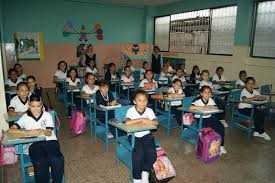 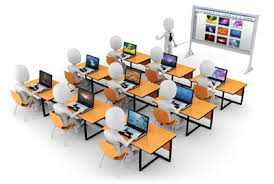 5
Enseñanza tradicional: Docentes
… decimos que el proceso de aprender para el académico se inicia: en aprender a desaprender lo aprendido hasta ahora. 

En palabras de Tom Peters: “debe reinventarse”, si quiere transmitir el conocimiento de manera efectiva al         alumno.
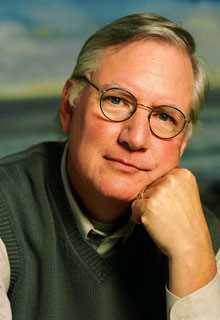 “El enseñar es circunstancial, lo que realmente existe es el aprender” Juan Bravo C.
6
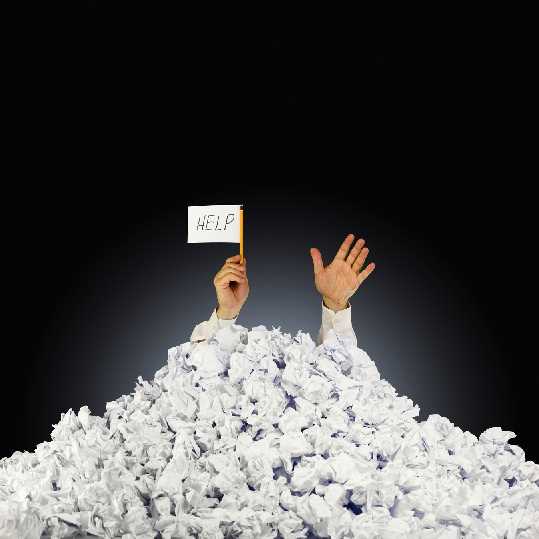 Escenario laboral
La exigencia laboral es cada día mayor.

=> El alumno sale con un desfase con 
respecto a la sociedad, durante cuatro, 
cinco o más años vive en una burbuja …  
Desconociendo lo que se requiere realmente.

La empresa desea contar con un profesional en el corto plazo.
Que conozca la realidad en que se desenvuelve.
Que sea psicólogo, médico, político, gásfiter, bombero  y mucho más…
7
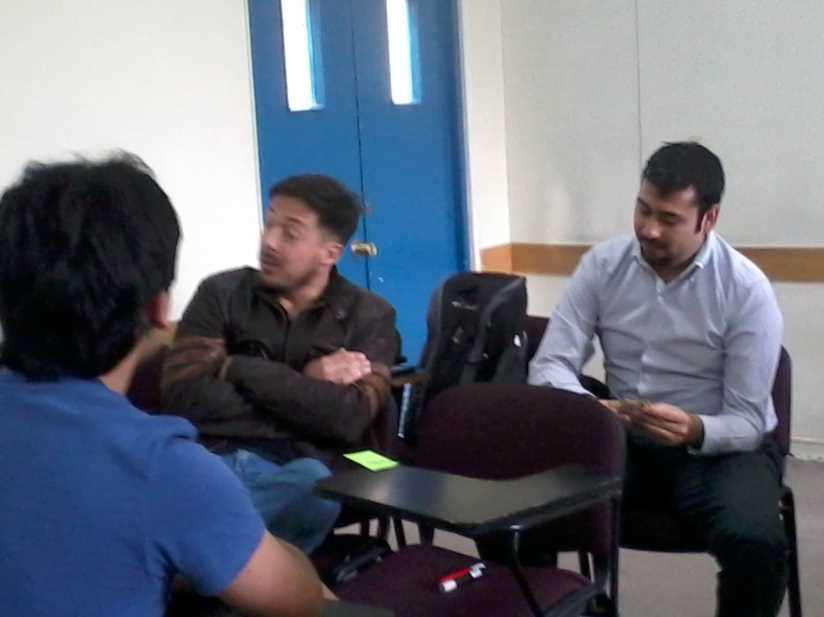 Alumnos
Reactivos más que proactivos.
Con escaso conocimiento del mundo laboral. 
Con poca costumbre de trabajo en el aula.
Sin experiencia en el trato con clientes.
Con poca motivación al logro.
8
Escenario
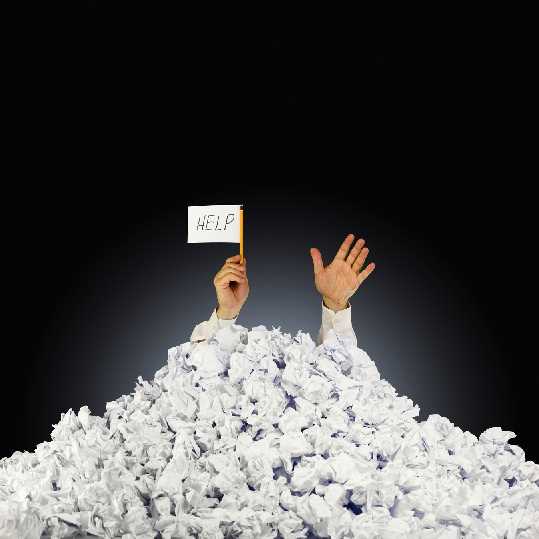 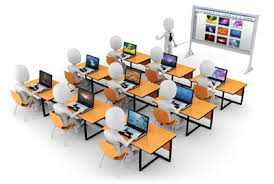 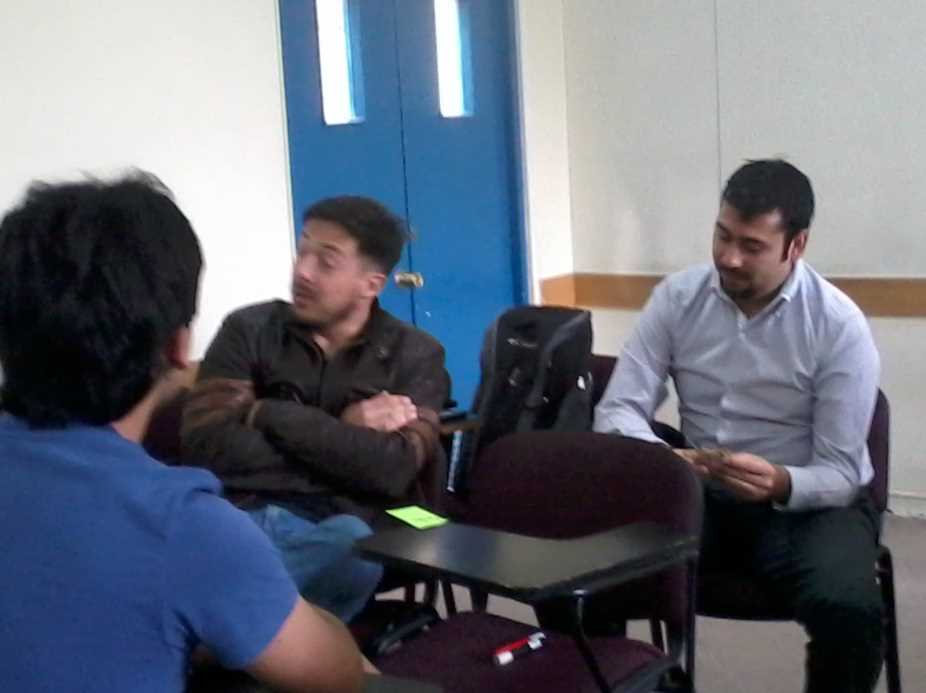 9
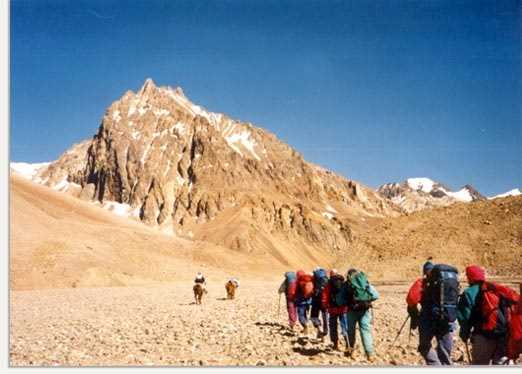 Desafíos
Motivar al alumno a aprender en forma autodidacta. 
Obtener equipos de trabajo altamente eficientes.
Aprender a aprender.
Mejorar el proceso de aprendizaje.
….
10
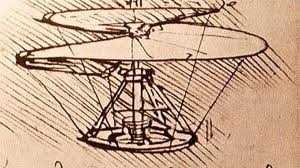 Propuesta
“La esencia de la ingeniería es el diseño” 

=> Desarrollar y/o rescatar la creatividad en los alumnos.

Se propone un aprendizaje basado en proyectos:

Que lleven al alumno a resolver problemas reales en escenarios reales.
Que lo vinculen con la sociedad a través de pequeños emprendimientos y/o desarrollos.
Que asuma responsablemente un desafío de servir, 
     compartir y aprender haciendo.
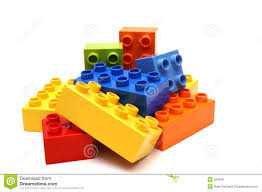 11
Propuesta: Aplicar métodos Ágiles
Capacidad de comunicación (oral y escrita),  que le permita al alumno darse a entender en términos simples y concretos.
Capacidad de trabajo bajo presión, por parte del cliente/usuario.
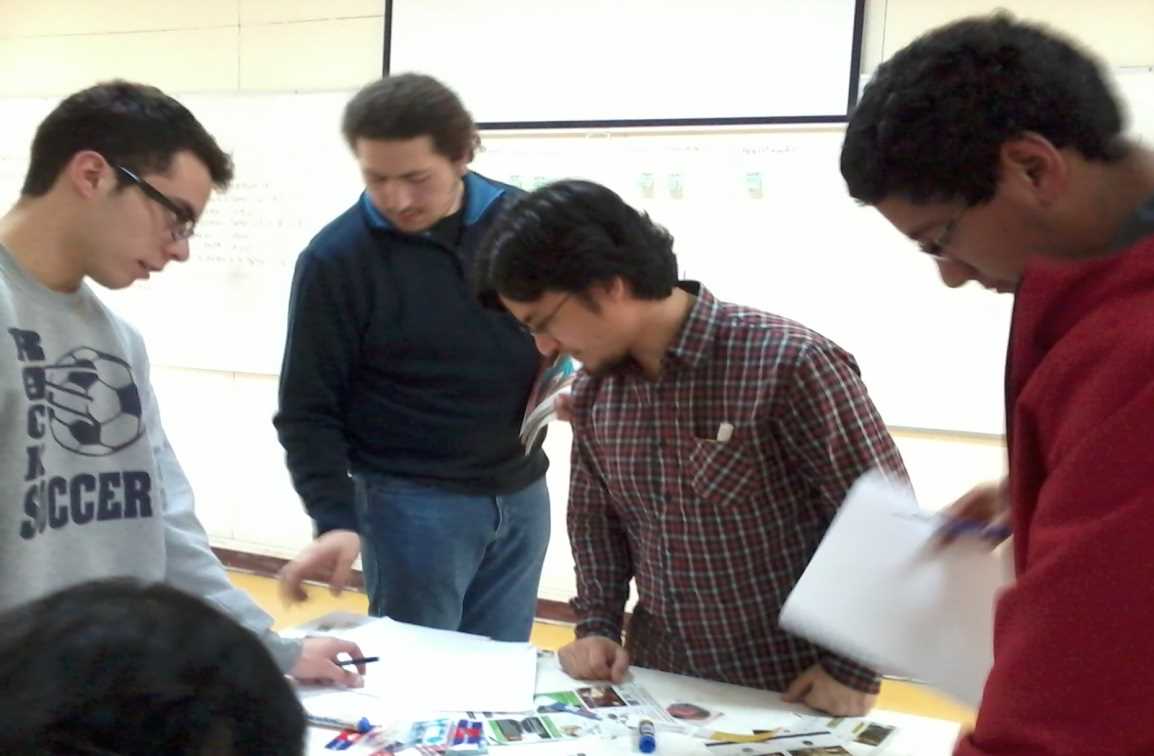 Capacidad de análisis  para 
resolver  en el futuro las complejidades de la programación de sistemas.
Capacidad de trabajar en equipo, aportando y aceptando ideas diferentes.
12
Propuesta: Aplicar métodos Ágiles
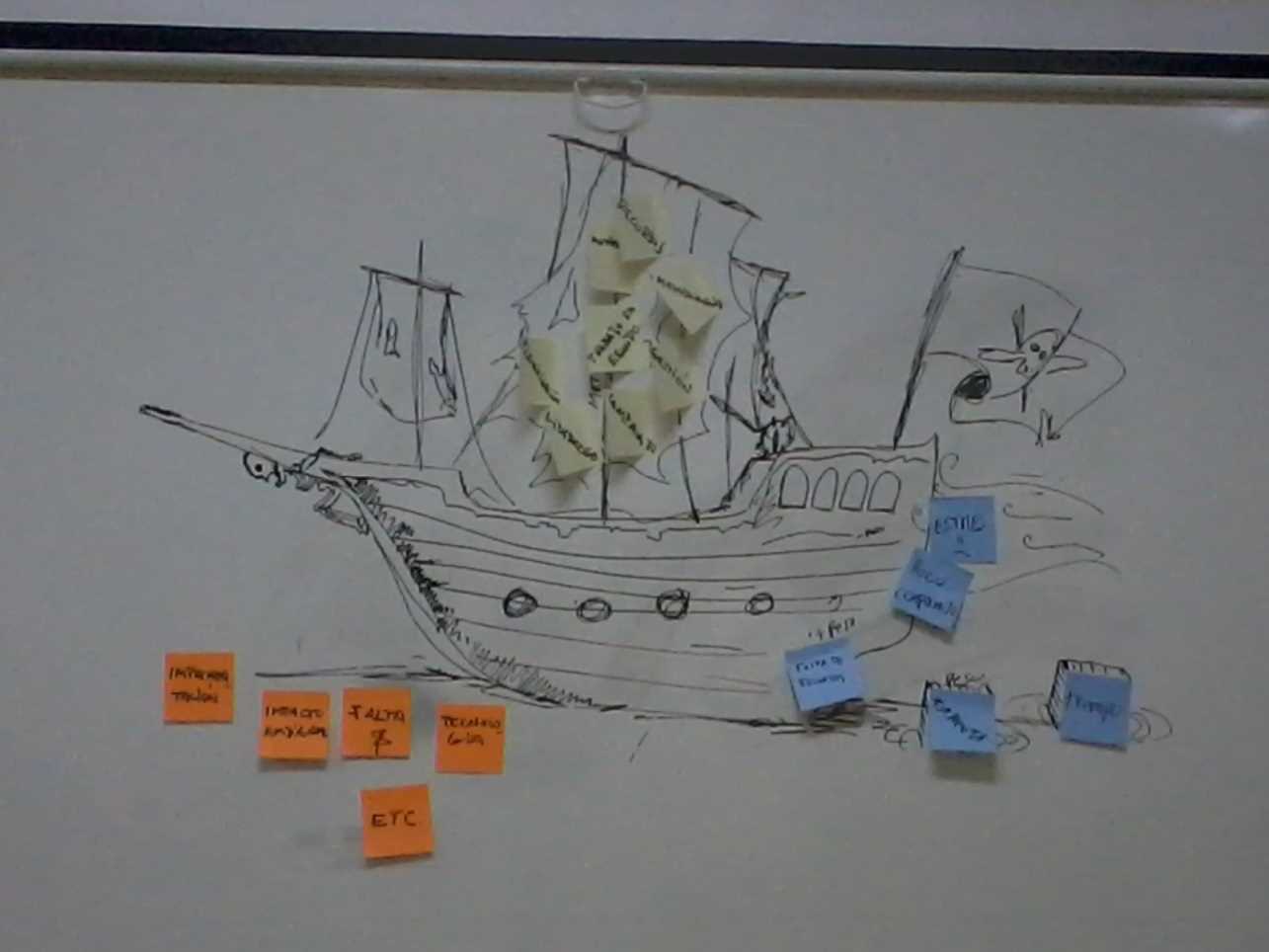 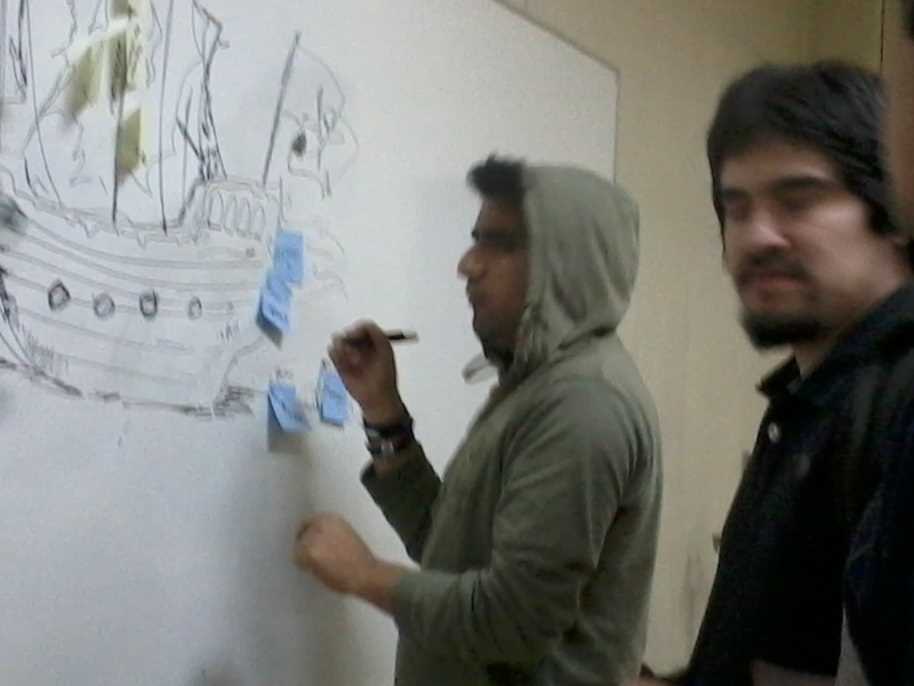 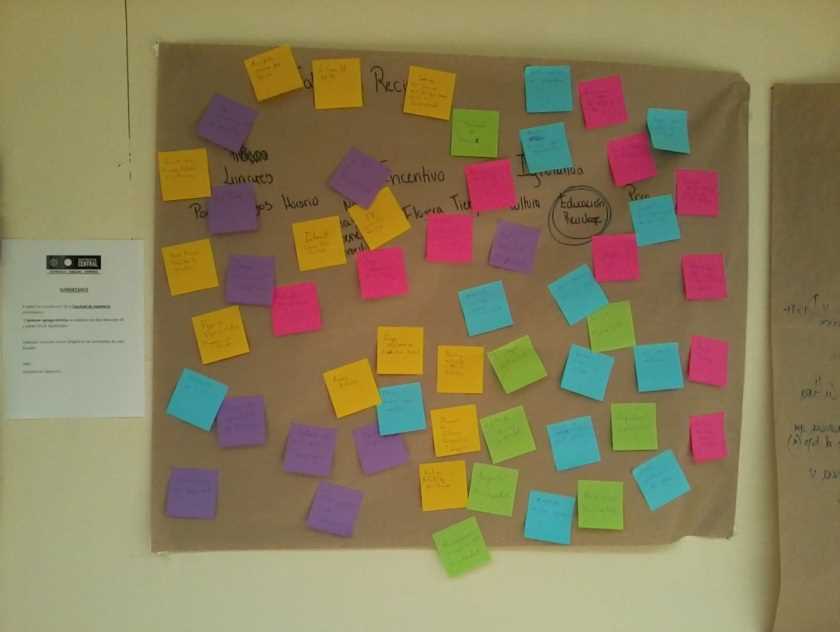 Capacidad de resolver problemas. Buscar soluciones, y compartir problemáticas con otras personas, generando sinergia.
13
Propuesta: Aplicar métodos Ágiles
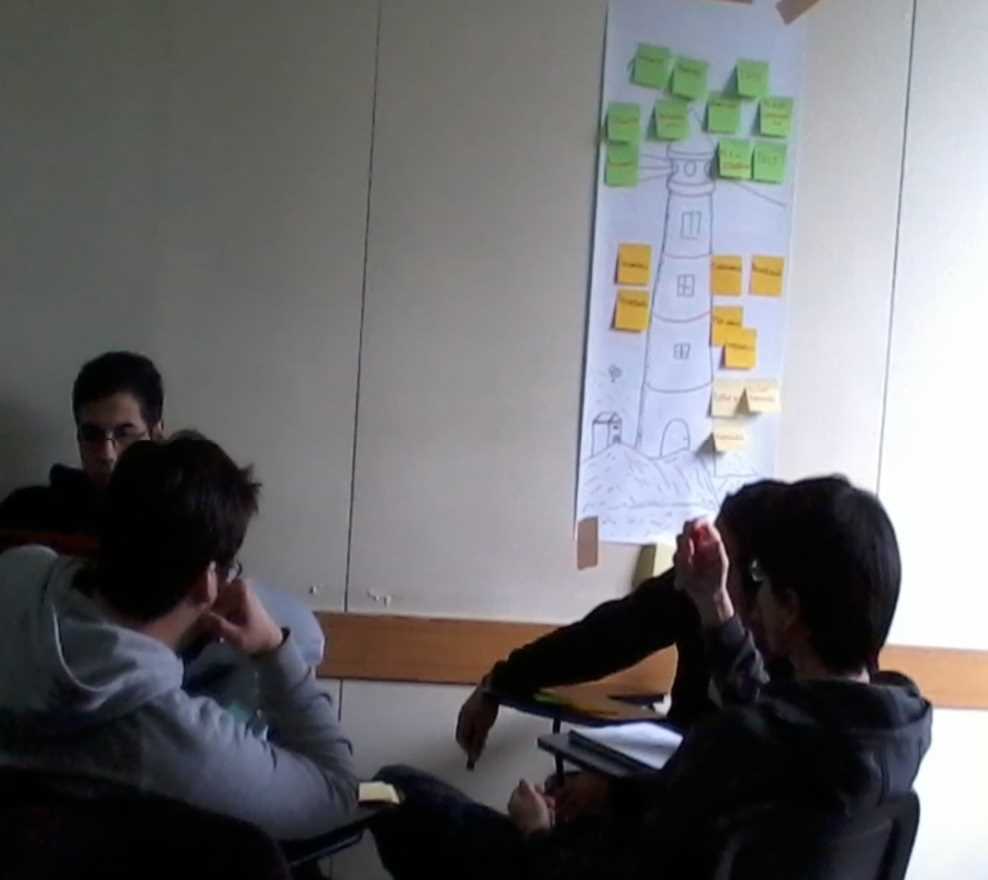 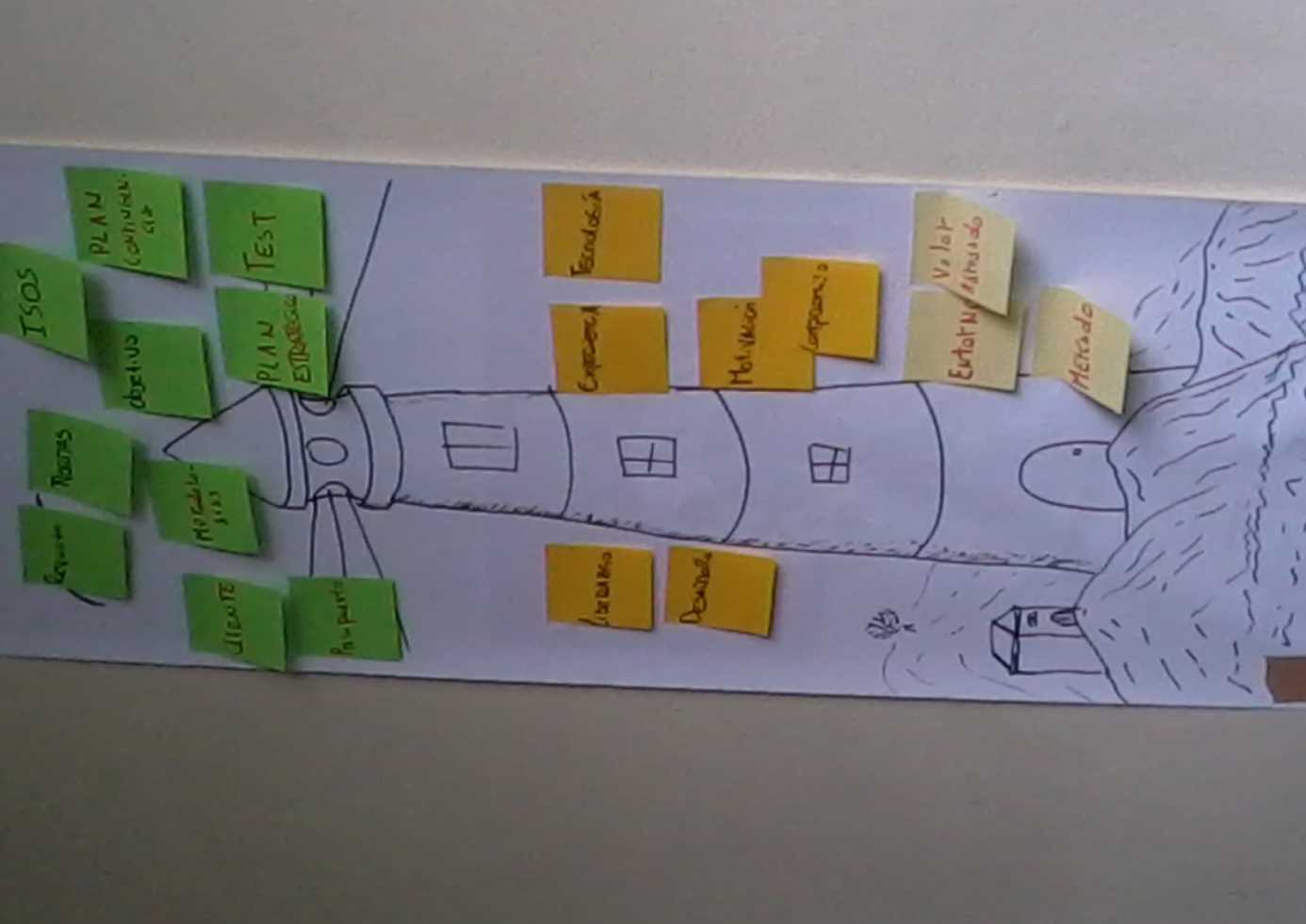 Trabajo colaborativo. Interactuar en equipo.
Capacidad de autogestión. Para estimar esfuerzos  y saber cuánto tiempo depara realizar cada tarea.
14
Propuesta: Aplicar métodos Ágiles
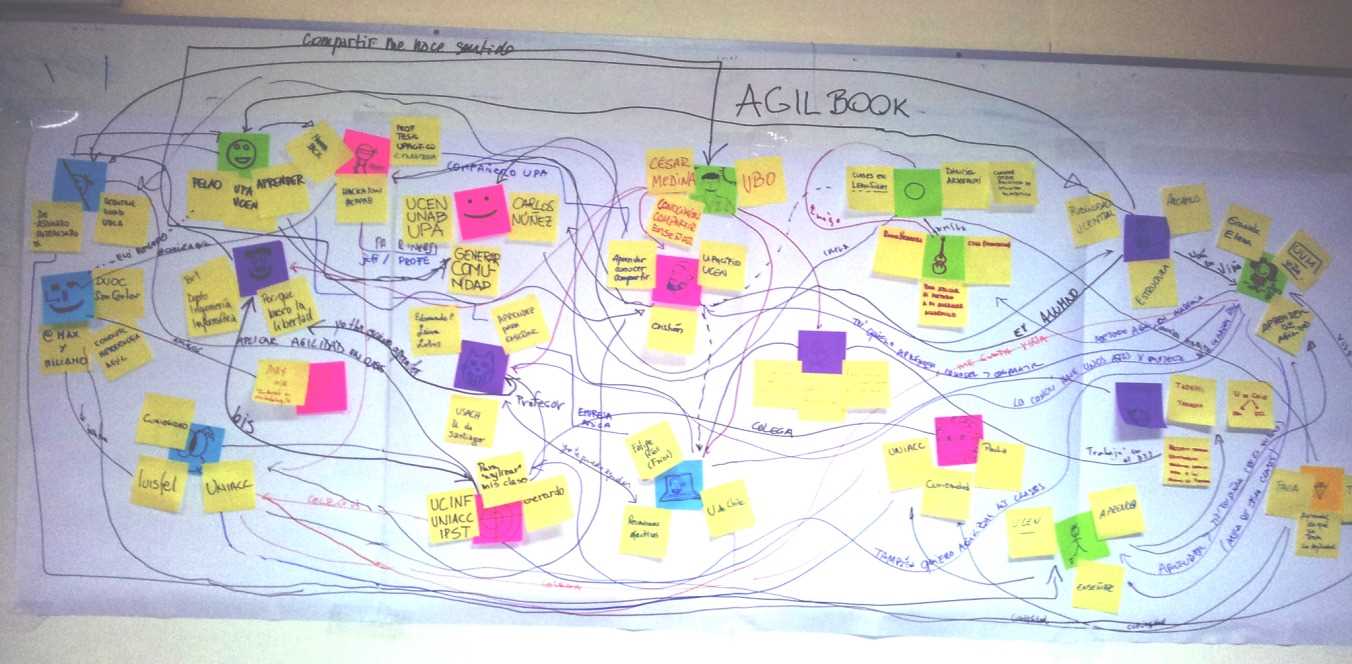 Capacidad de comprender el flujo de las cosas, desde las perspectivas micro y macro.
15
Aprender jugando
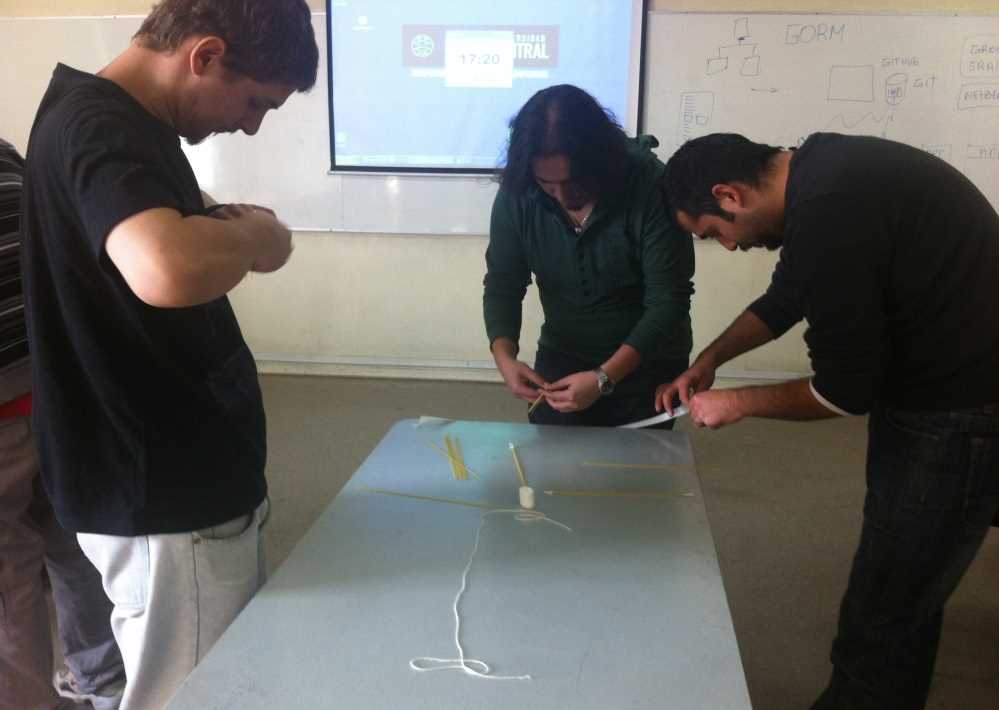 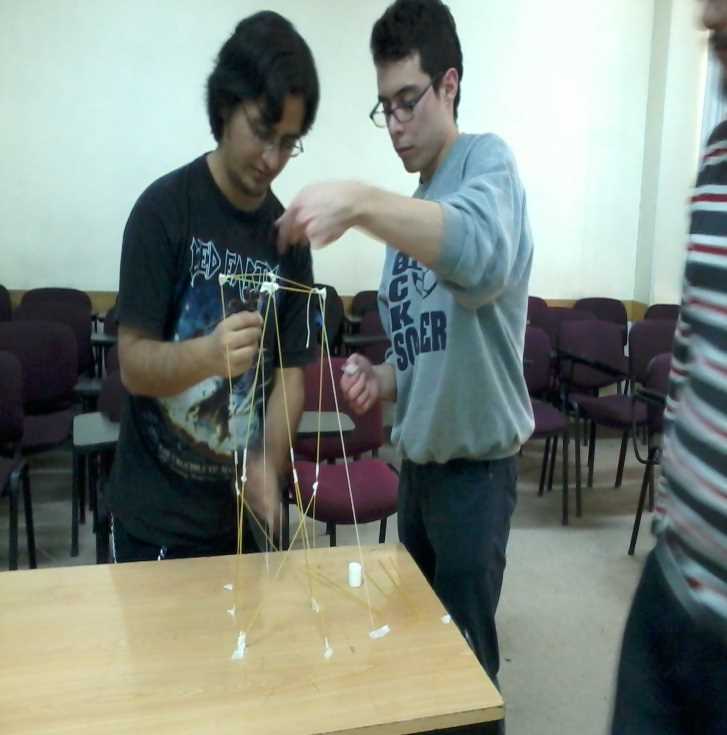 16
Casos de éxito
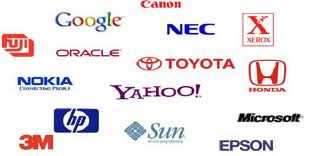 17
Conclusiones
Alumnos, dispuestos a:

Asumir con responsabilidad  los desafíos.
Valorar el tiempo y los recursos asignados.
Valorar el aprendizaje por pares.
Valorar las diferencias.
Aprender a tolerar.
Superar los inconvenientes.
Si puedes soñarlo …   puedes lograrlo.     W. Disney
18
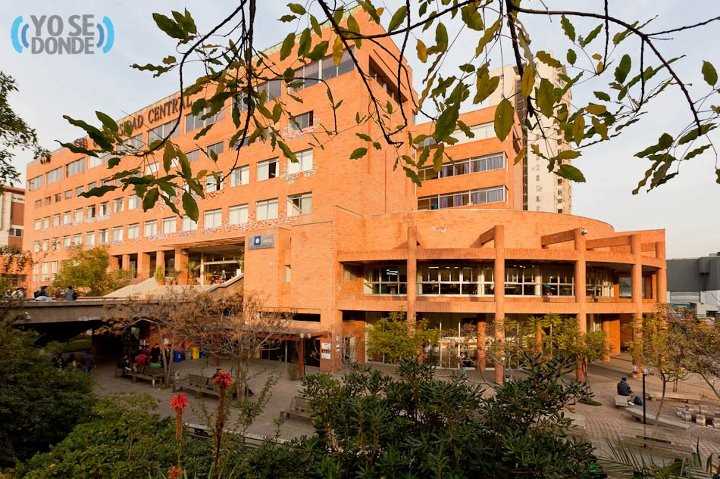 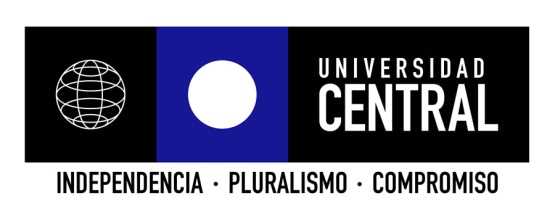 Propuesta
Dinámica
Jorge Cornejo Elgueta
Jorge.cornejo@ucentral.cl
Si puedes soñarlo …     puedes lograrlo.
19